НЕДОБРОСОВЕСТНЫЕ ДЕЙСТВИЯ  КАК ОБЪЕКТ СТАТИСТИЧЕСКОГО ИССЛЕДОВАНИЯ
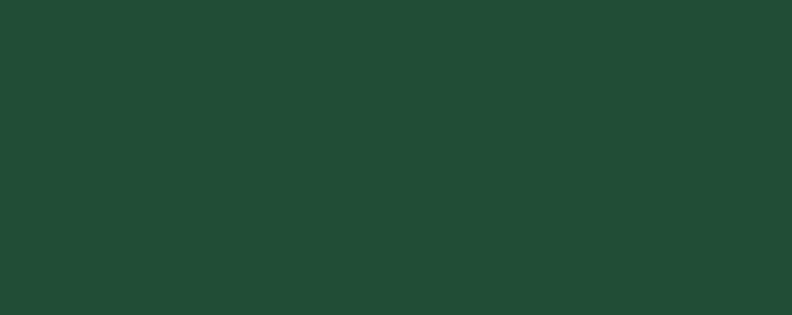 ФГБОУ  ВО «Ростовский государственный экономический университет (РИНХ)»
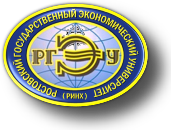 Учебно –методический центр по подготовке аудиторов и профессиональных бухгалтеров
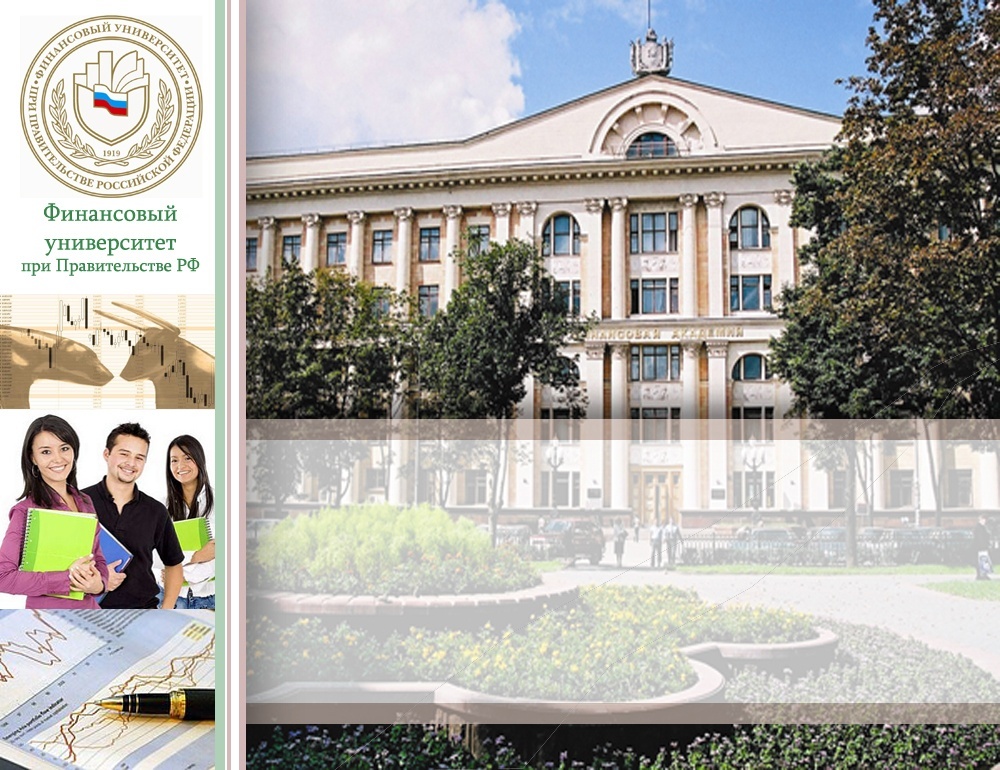 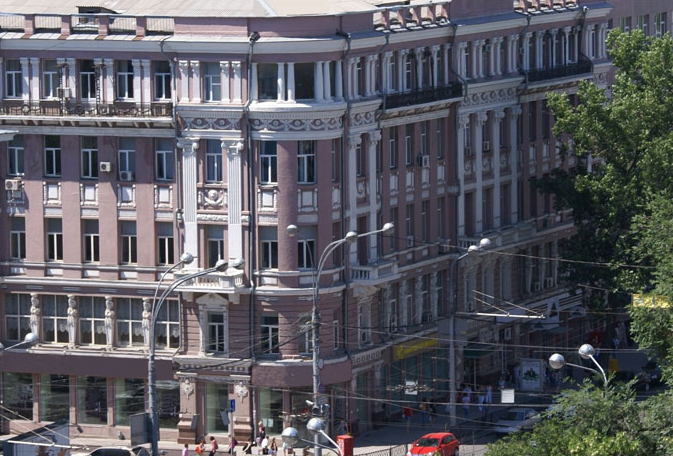 Д.
Кафедра «Аудит»,
Д.э.н. , проф. Богатая И.Н.
МСА 240 «Обязанности аудитора в отношении недобросовестных действий при проведении аудита финансовой отчетности»
С+Р= П
Событие
Реакция
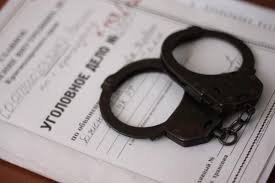 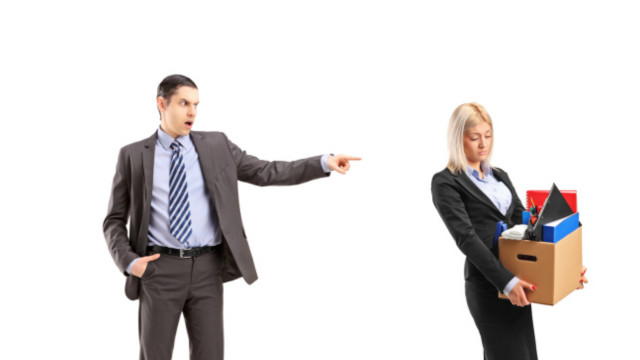 Последствия
Риски  недобросовестных действий
ИНФОРМАЦИЯ ДЛЯ АНАЛИЗА ПОКАЗАТЕЛЕЙ СОСТОЯНИЯ ЭКОНОМИЧЕСКОЙ БЕЗОПАСНОСТИ РФ
Уровень преступности в сфере экономики
периодичность разработки показателя -годовая
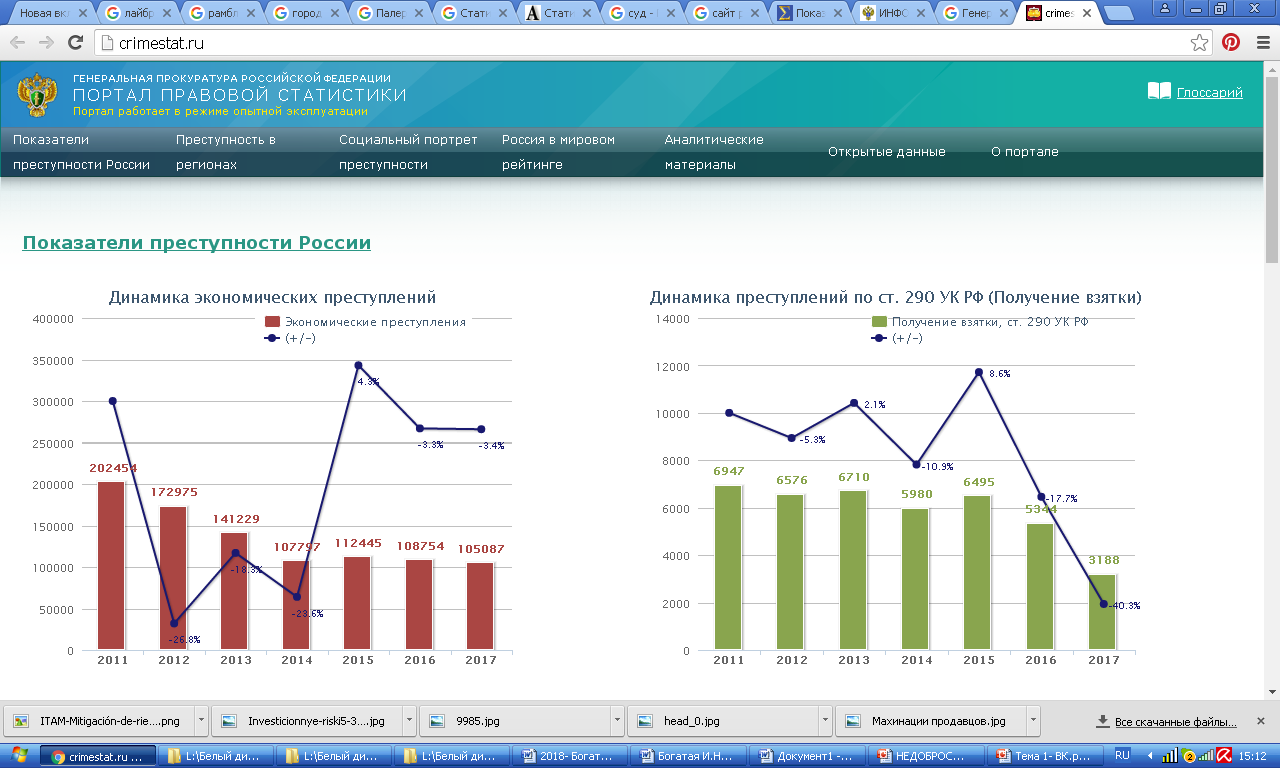 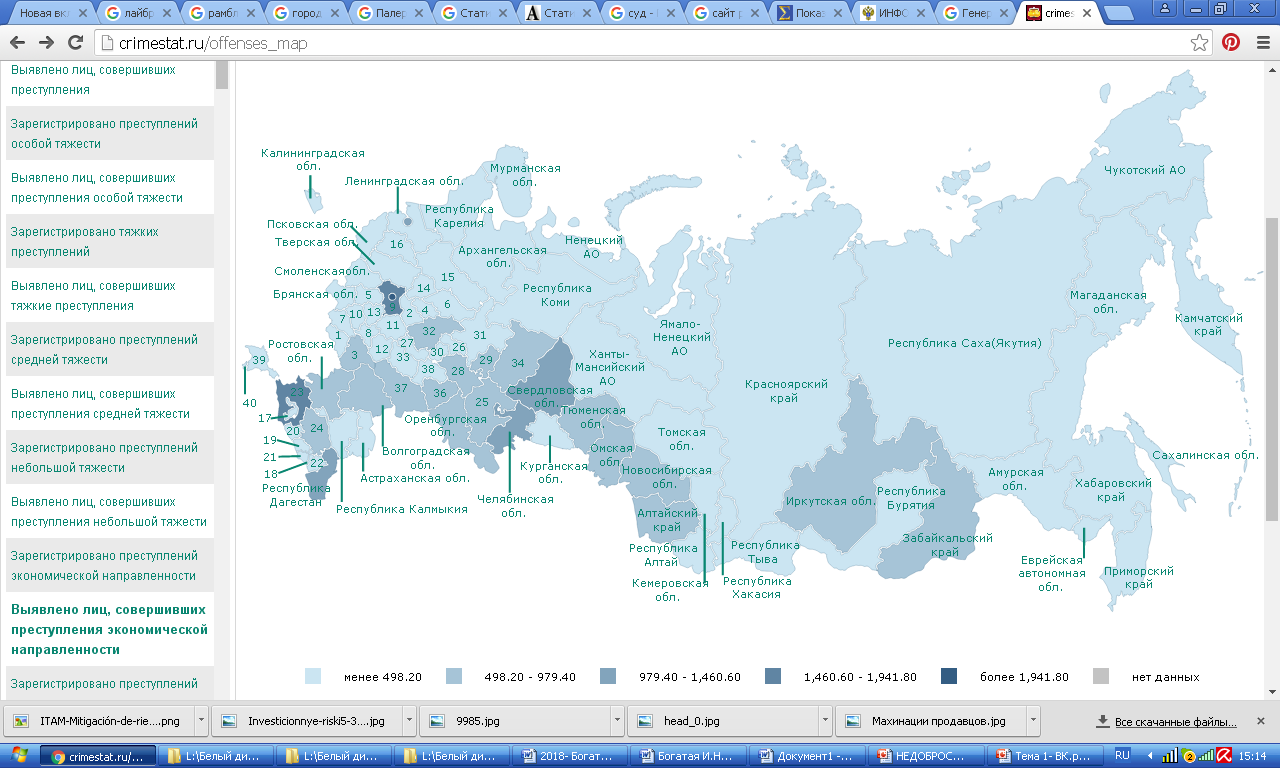 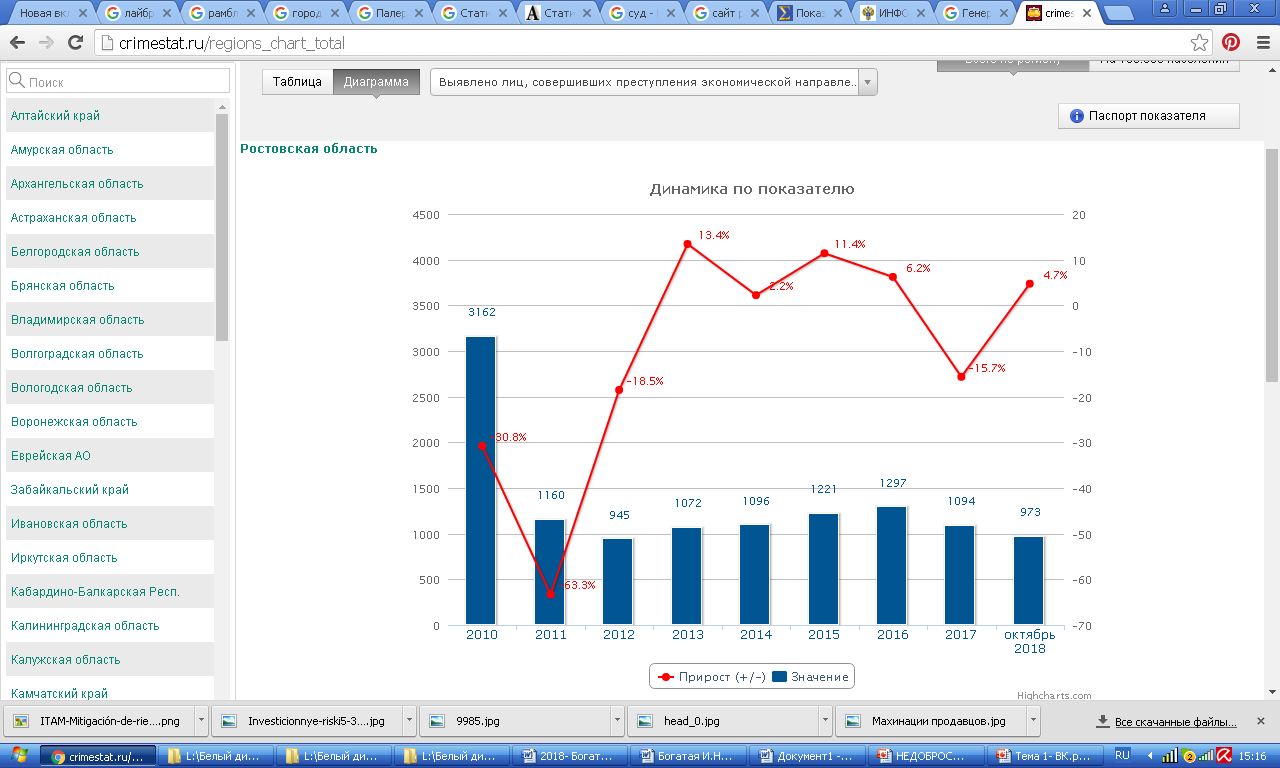 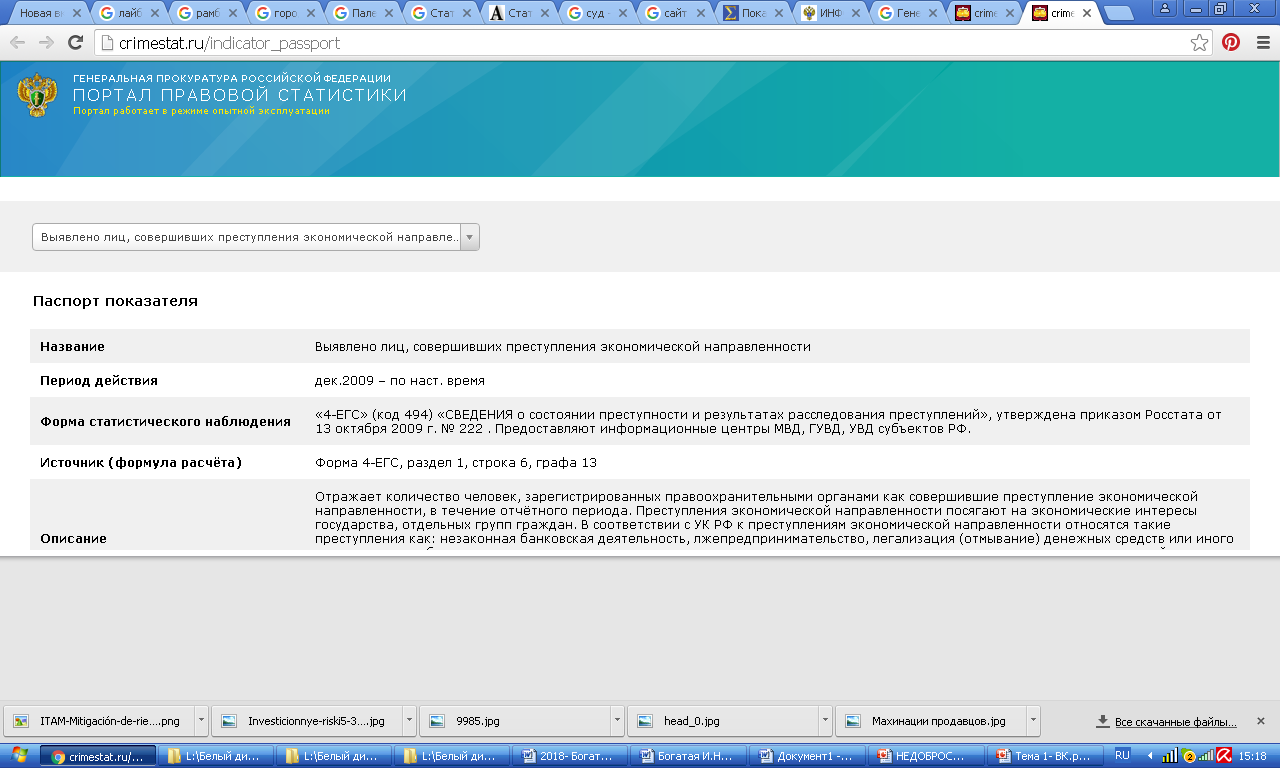 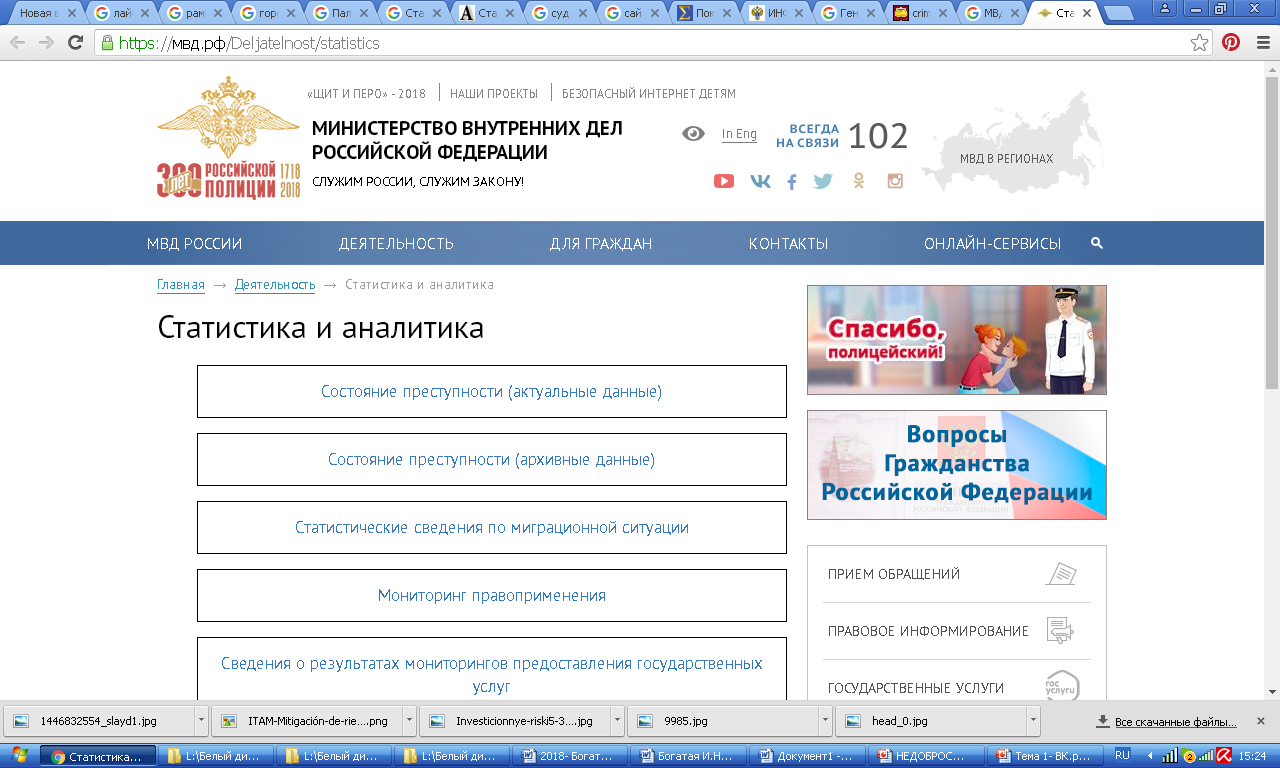 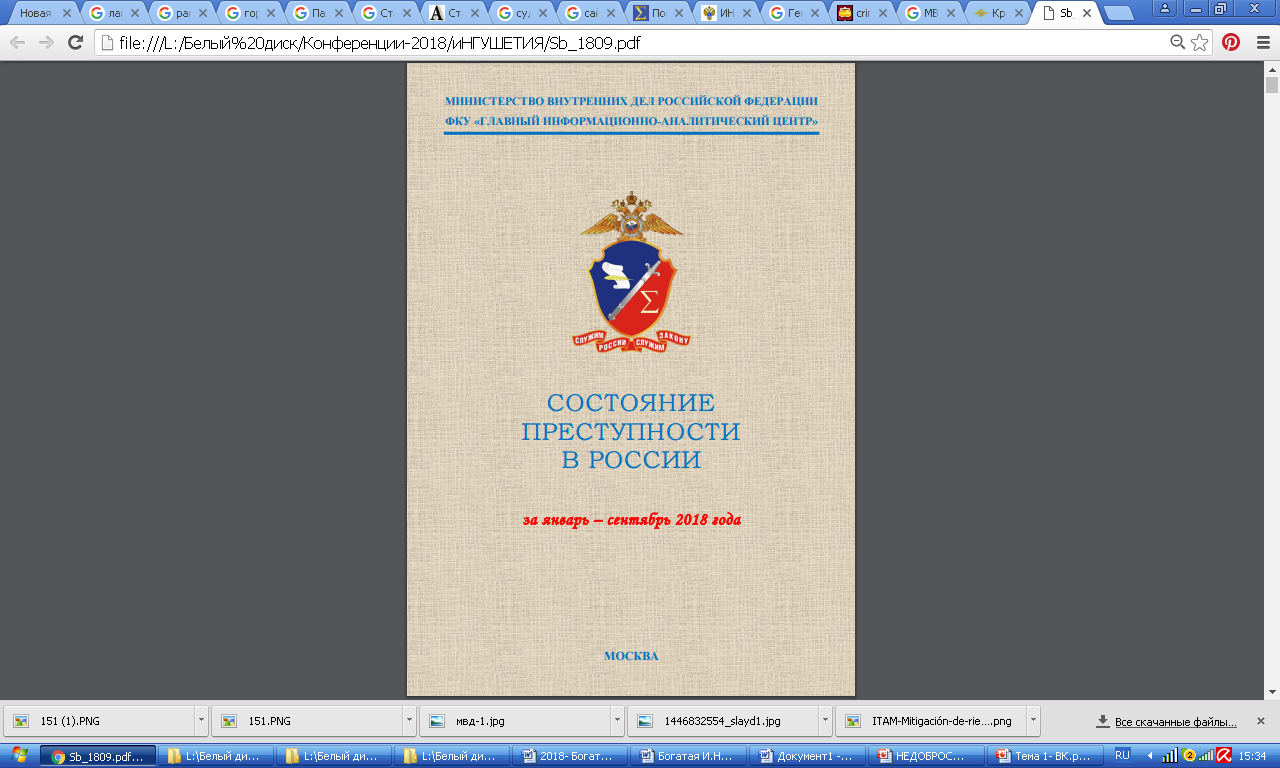 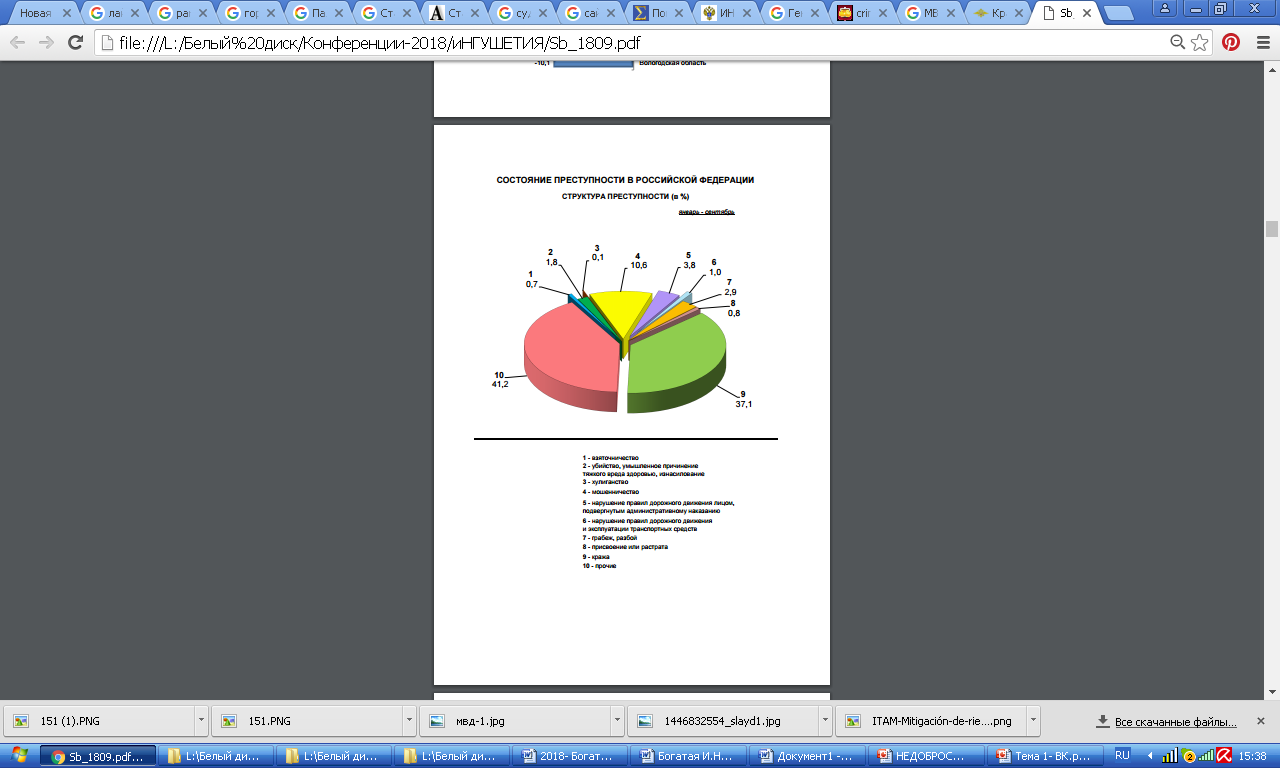 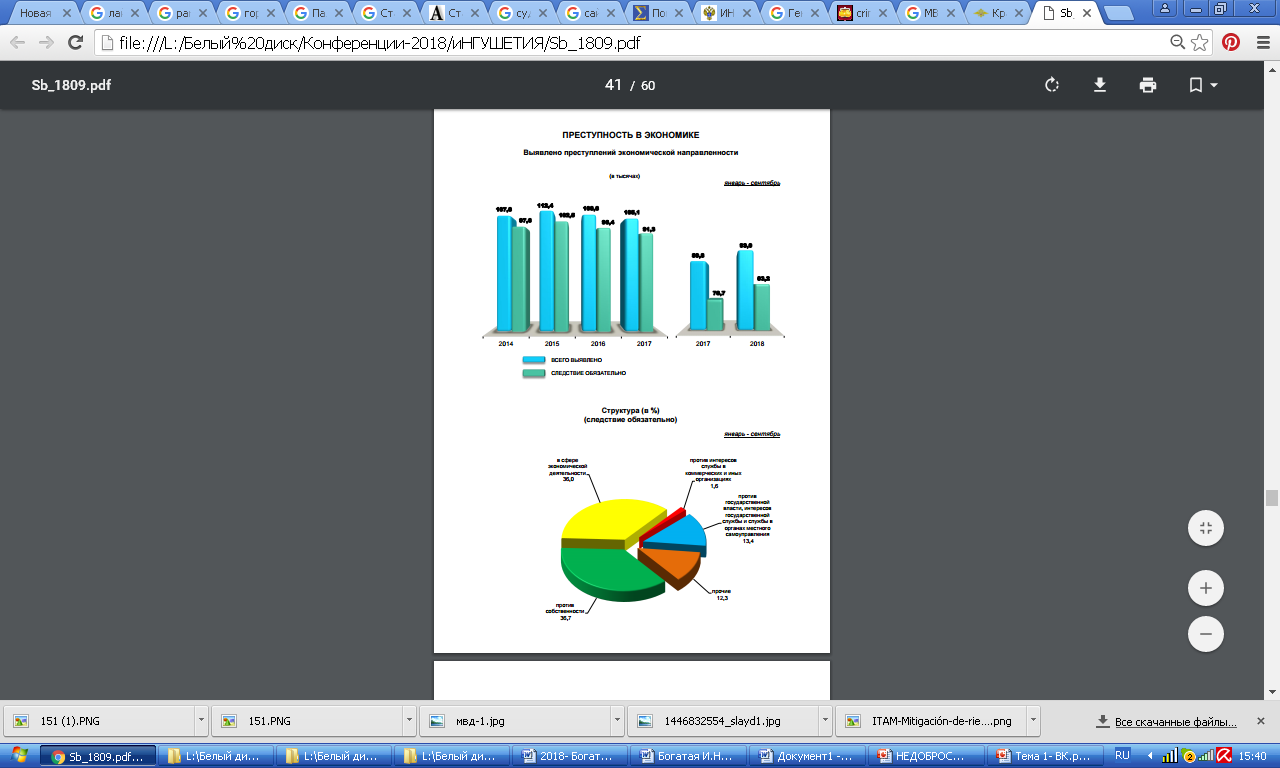 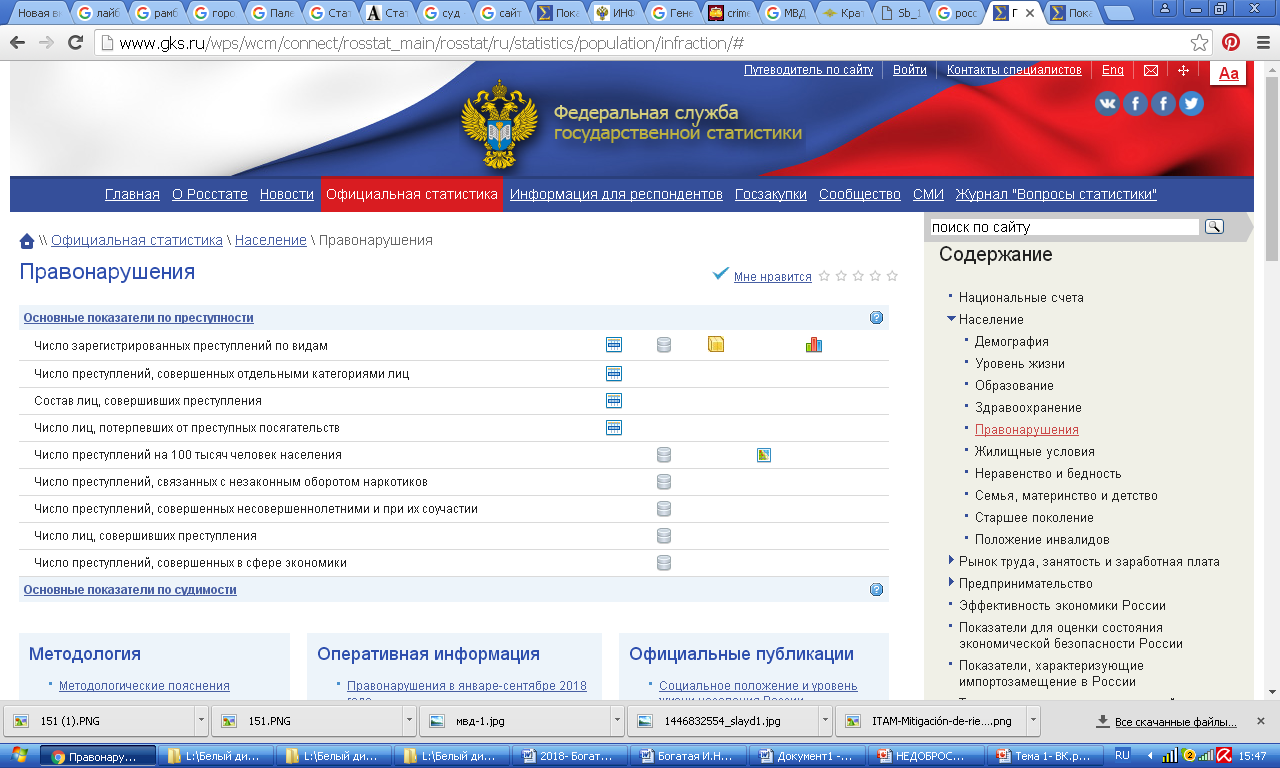 В I полугодии 2018 г. сумма причиненного ущерба от преступлений экономической направленности по оконченным уголовным делам - 167,0 млрд. рублей.
167,0 млрд. рублей.
Где 82,9 млрд. руб.??????
арест на имущество на сумму 46,1 млрд.рублей
изъято имущества, денег, ценностей и добровольно погашено на сумму 38,0 млрд.рублей
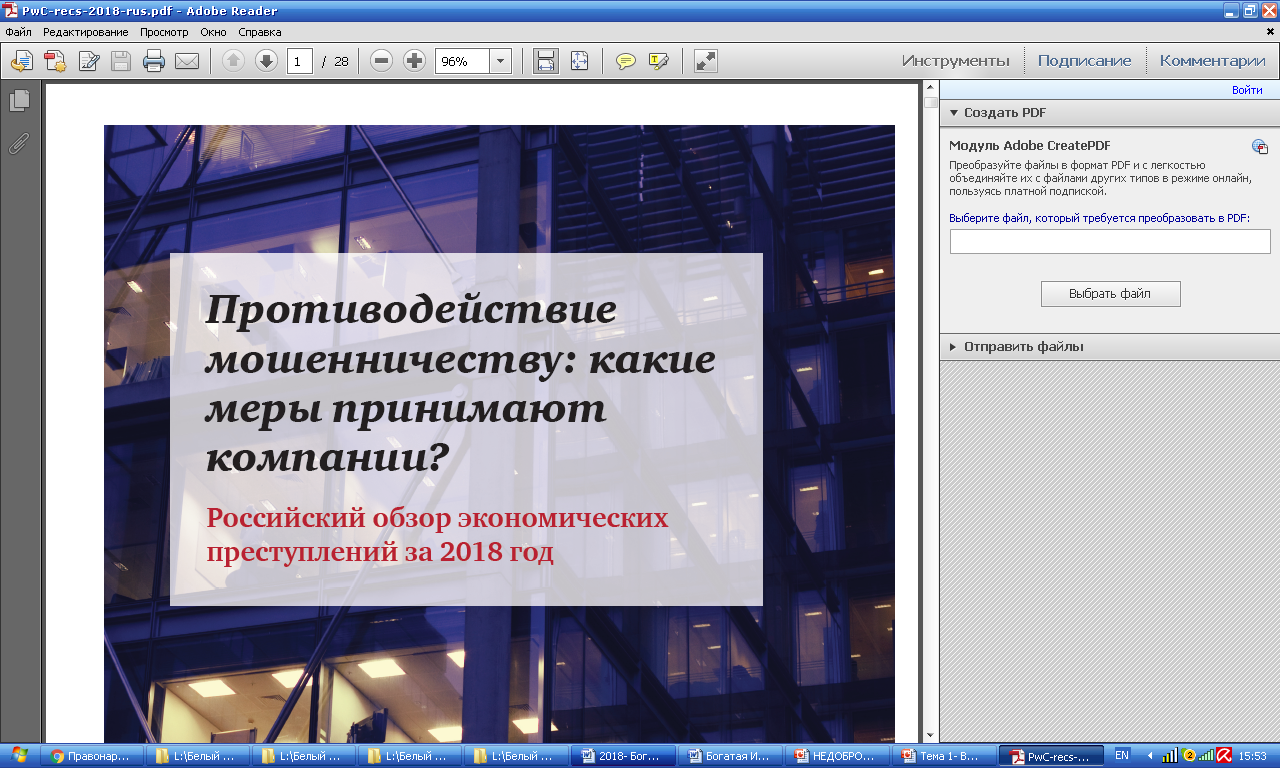 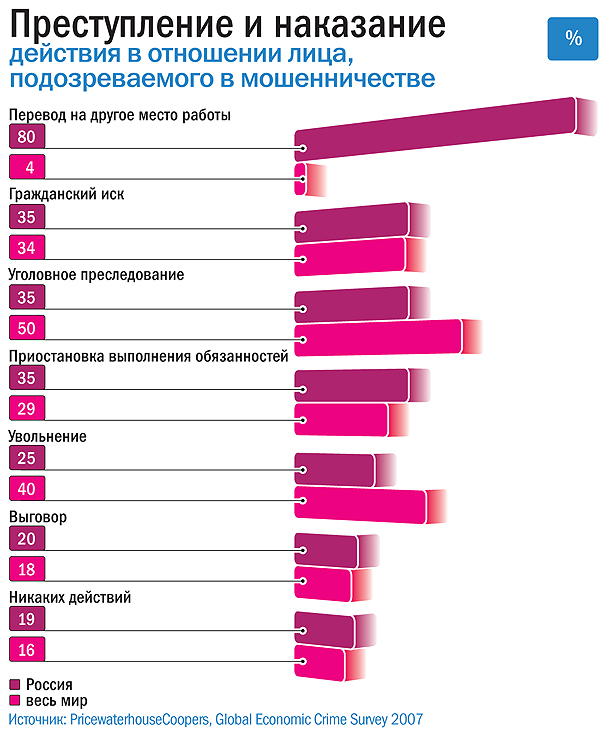 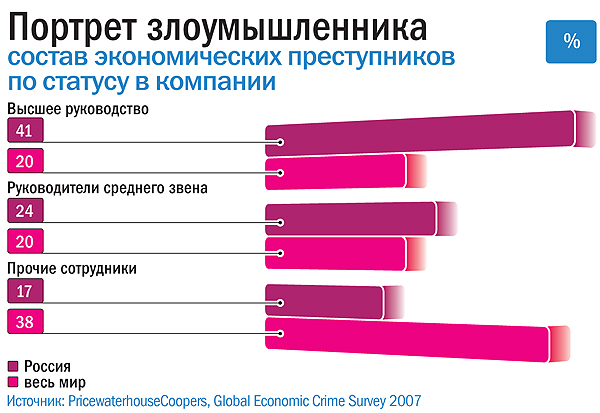 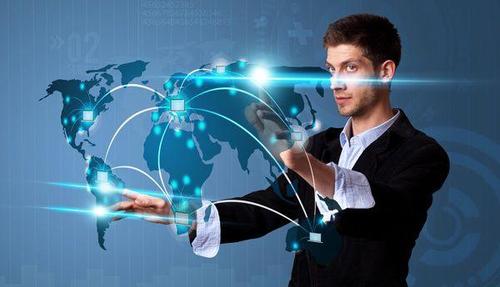 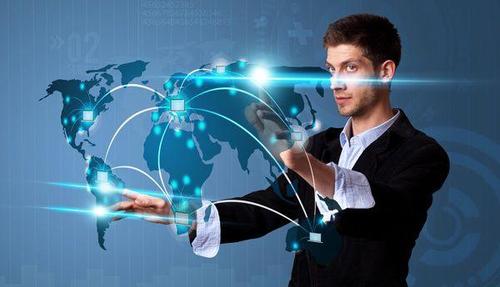 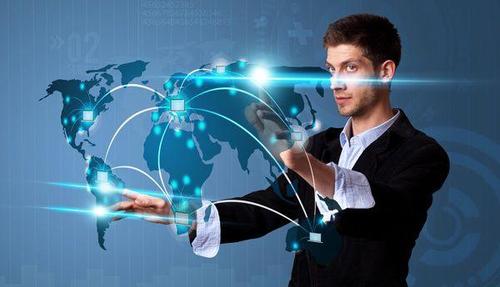 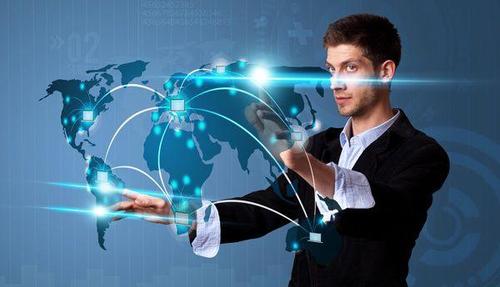 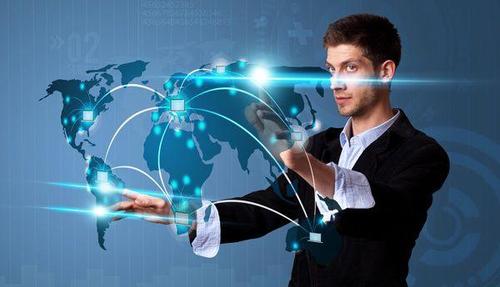 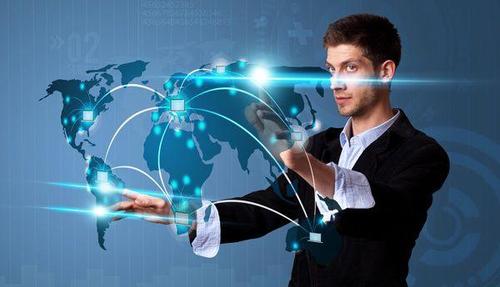 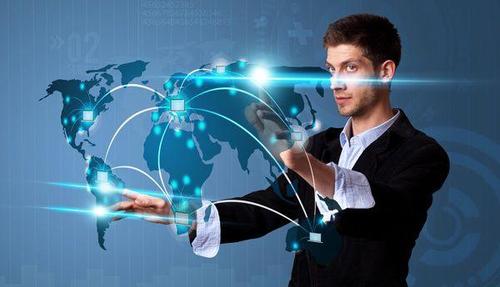 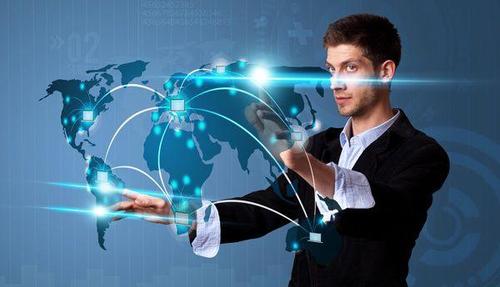 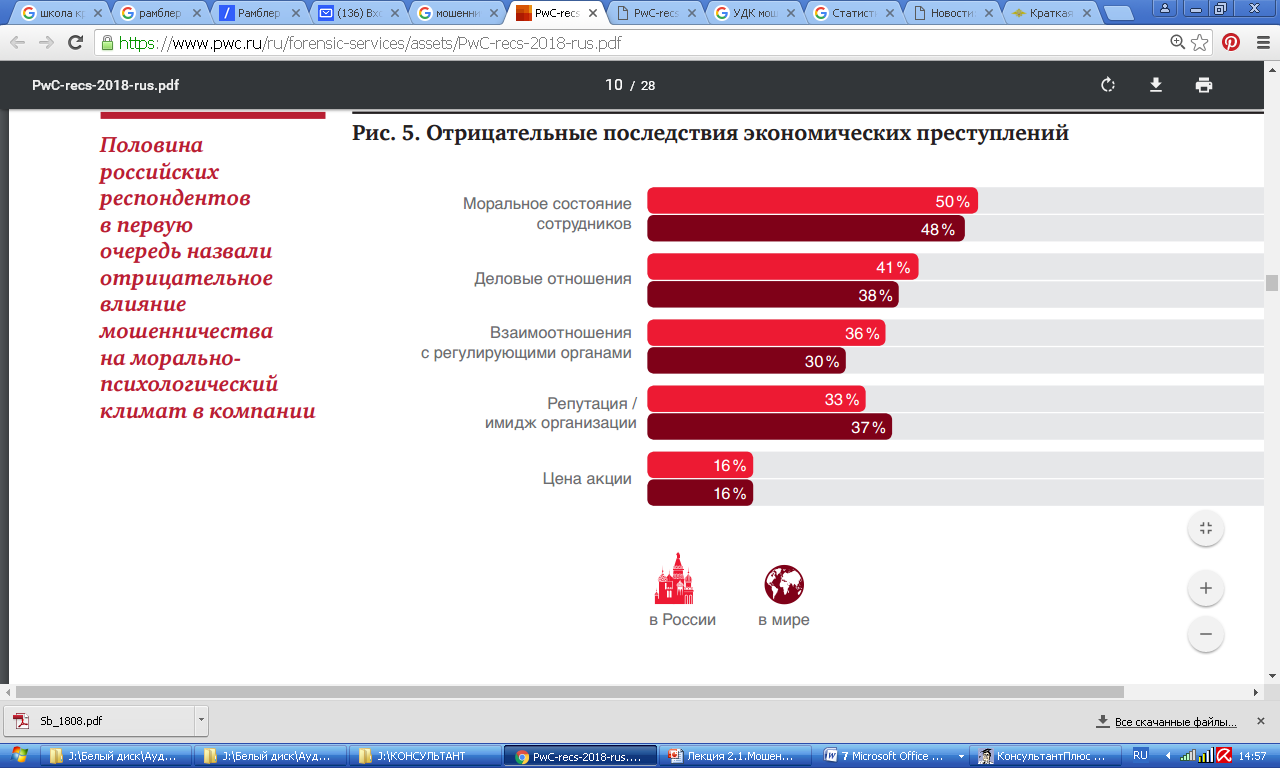 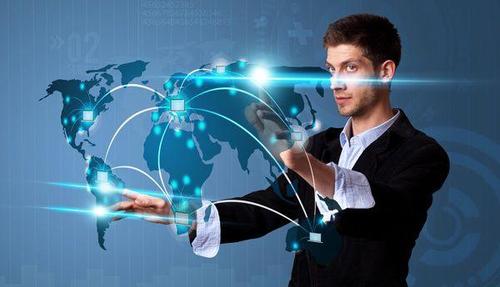 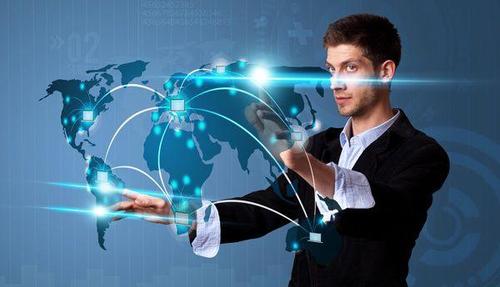 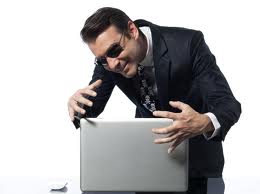 Цитата
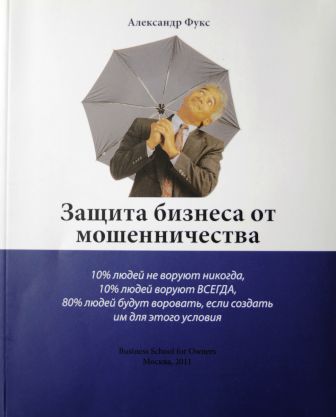 10% людей не воруют никогда,
10% людей воруют ВСЕГДА,
80% людей будут воровать, если 
создать им для этого условия
Александр Фукс, 
специалист по аудиту
Стивен Бейкер, обозреватель Business Week (№ 2, 2006 год)
«Только с помощью математики и статистики современный бизнес сможет выжить во все возрастающих информационных потоках»
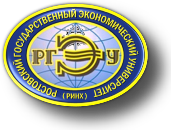 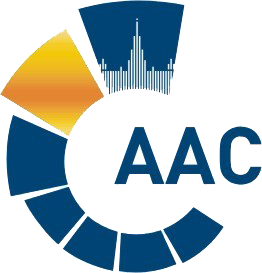 Доктор экономических
наук, профессор кафедры
«Аудит» ФГБОУ ВО
«РГЭУ (РИНХ)»,  член Комитета по профессиональной этике и независимости аудиторов НП «ААС», председатель Комитета по стандартизации и методологии аудиторской деятельности Волго-Донского территориального отделения НП «ААС»
Кафедра «Аудит» Р. телефон: 8(863) 261-38-87bogatyy89@rambler.ruirina.bogatyy@gmail.com
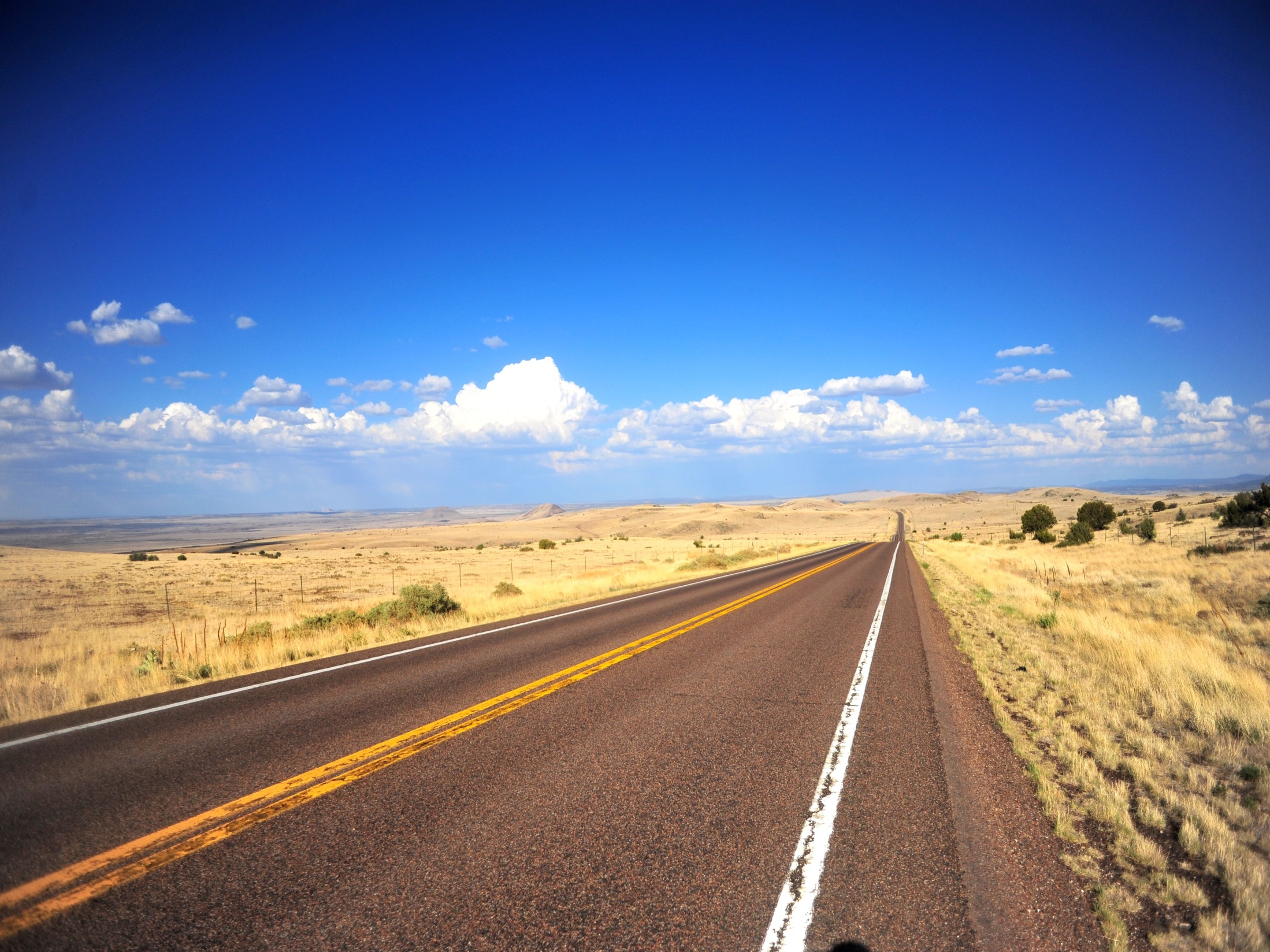 Благодарю за внимание!!!!!!!!